2016 Workforce Development Combined State Plan
VR Services
State Planning Process
Considerations
WIOA
Goals and priorities jointly developed with SRC
Based on:
CSNA
Review of Agency Performance
Findings and Recommendations from Monitoring Reports
WIOA Considerations in State Plan
Four Year – Combined/Unified Plan
Adds PETS and required coordination of services for out of school youth
Coordination with Workforce System
Emphasis on competitive integrated employment
Focus on Job-Driven Training
Evaluation of training providers
Comprehensive Statewide Needs Assessment
Recommendations in Seven Areas
Overall Performance
Needs of  persons with most significant disabilities
Needs of persons from different ethnicities
Needs of persons served by Workforce Development
Needs of youth in transition
Develop or improve CRPs in the District
Improve business relations
CSNA – Overall Performance
Recommendations
Continue training program with GW
Marketing – materials and “telling the story”
Revise intake process
Improve the range of job placements
Increase Schedule A hiring and take advantage of 503
[Speaker Notes: DCRSA has been receiving training and technical assistance from the George Washington University regarding improving program performance.  It is recommended that they continue this process even though TACE Center funding has been discontinued.  Federal RSA has encouraged VR programs to use their basic grant funds for the purchase of training and technical assistance, so it is recommended that DCRSA utilize a portion of these funds to continue what they consider to be valuable training and TA.
DCRSA has created brochures and marketing materials for the general program that are similar to what it has created for the transition program.  The organization is encouraged to continue to develop and share these materials with the community to support the outreach efforts that have taken place in the last 18 months.  
The intake/appointment process at DCRSA needs to be modified to ensure that wait times are diminished and it is easy for the Receptionist to contact someone to escort clients to meetings.  It may be that having one or two points of contact acting as Counselors of the Day could be charged with connecting consumers to their Counselors quickly.
DCRSA should consider factoring in generational responses to organizational changes and initiatives, especially as it relates to motivation.  There is a mix of millennial, Generation X and Baby Boomers in their staff.  As the work force moves to a younger demographic, the organization might consider how to tailor organizational change efforts to different age groups before the change effort is implemented.  This might help address some of the consistent concerns about resistance to change that were brought up from staff and partners.  
A recurring theme that arose was the power of positive examples and “telling the story” of the consumers touched by the organization as a motivating factor.  DCRSA should gather and share best practice stories as teaching and motivation tools and gather success stories and share them with staff and the community via their website.
If DCRSA is going to widen the range of employment outcomes for their consumers, they will need to approach the solution from a number of different angles.  First, they will need to educate their staff on the extent of the issue and gather feedback from counseling staff on why the range of employment outcomes is limited.  Second, they need to provide their counseling staff with tools and training on the use of labor market information to broaden their knowledge-base on available jobs. LMI tools like the Career Index can help counselors and consumers investigate a wide array of job possibilities.  The use of tools like the Career Index also encourage the career exploration process, which was cited by several participants as a “lost art.”  Third, counselors need to be evaluated by more than just the number of employment outcomes they obtain so that they will be comfortable working on longer term plans with consumers.  The performance measures under WIOA will help tremendously with this issue, so some advance training on these performance measures will be helpful. Fourth, counselors need to understand that they can spend case service funds for placement as an interim step to help a consumer obtain employment to survive while working on a longer-term plan with the client to obtain employment more consistent with his/her primary employment factors.  Finally, counselors will need to nurture important partnerships that provide their consumers with skills and abilities that will prepare them for higher-level jobs.  These partnerships include literacy programs (including both language and math literacy), adult vocational training and other short-term training programs, housing assistance, benefits planning, etc.  A combination of these approaches should contribute to developing independence and self-sufficiency for DCRSA consumers and reduce the number of clients that return for services.  
The underutilization of Schedule A hiring by DCRSA remains a frequent comment by participants. A focused initiative that promoted Federal hiring by coordinating with Federal hiring managers, perhaps in partnership with CSAVR’s Business Relations Manager and the local NET Point of Contact could result in increased awareness and employment opportunities in career-level jobs.]
People with most significant disabilities
Recommendations
Provide training regarding DBH
Improve coordination with TTW providers
Improve connections with substance use treatment and literacy providers
Conduct holistic assessment at intake
Identify opportunities for work experience
Expand work readiness training resources
Ensure accuracy of SSI/SSDI information
[Speaker Notes: DCRSA should engage in a training program for staff on the role of DBH as an extended service provider for persons with mental health impairments that need SE services to successfully obtain and retain employment.  Many staff were not aware of the availability of extended services from DBH.
Another possibility for funding for extended service provision would be through the Partnership Plus model for Ticket to Work holders.  DCRSA should consider working in concert with a CRP that is an approved Employment Network and “handing off the case” once the person has achieved stability on the job.  It was reported that DCRSA does use three Employment Networks for Partnership Plus, but has not done so for extended service provision.
Given the significant and numerous challenges that many DCRSA consumers face with substance abuse and literacy, long-term successful vocational rehabilitation must include connections with helpful organizations that will address their literacy and sobriety needs.
It was reported that DCRSA closes homemaker cases as IL-OIB cases rather than as “successfully rehabilitated.”  DCRSA should examine whether this is in fact occurring and should be changed.
Conduct a holistic assessment of consumers during the intake process that identifies support systems and needs in areas such as housing, finances, clothing, child care, and family.  This type of holistic assessment will help DCRSA connect consumers to important resources and will encourage joint planning.
Because of the long gaps in work history for many of DCRSA consumers, work experiences become important to help them acquire work skills and demonstrate their ability to potential employers.  Consequently, DCRSA should continue to develop the capacity to provide these work experiences whenever possible.  One possible avenue for this would be the use of temporary placement agencies like Manpower.
DCRSA’s BRU has been providing employment readiness workshops for consumers.  These are important helps in preparing consumers to obtain employment.  Pursuant to available resources, DCRSA should consider expanding the scope of these workshops to target the identified needs of many of their consumers such as basic computer skills acquisition and soft skills development (including social skills).
It is recommended that DCRSA examine the case recording process for the identification of the receipt of SSI/DI by consumers.  The information shared with the project team about the number of consumers on SSI/DI during the interview process appears to be incongruent with the data in DCRSA’s case management system.]
Needs of Persons with Different Ethnicities
Recommendations
Track ward of residents served
Increase outreach to rehab hospitals
Improved identification of and outreach to veterans
Target outreach to people who are Hispanic, Asian and Ethiopian
[Speaker Notes: It remains a challenge for DCRSA to easily identify the Ward of residence for consumers that they are serving.  It is possible, but is labor intensive.  It would be helpful for the sake of monitoring service patterns and referrals to ensure that this information is readily gathered and searchable on the case management system.
DCRSA should increase targeted outreach to rehabilitation hospitals that serve persons with spinal cord injuries and other traumatic physical disabilities in order to increase service to this population.  Although the persons being treated at these hospitals may not be ready to participate in a vocational rehabilitation program while they are in the hospital, there is great value in having a counselor present to share information with the individual and families about DCRSA and the services that are available once the individual is ready to start thinking about training and work.  
DCRSA needs to review their case recording process as it relates to identifying Veterans and provide training to staff if there are case recording needs in this area.  If the number of Veterans served as reported in their case management system is accurate, then DCRSA should ensure that it reaches out to the VA in DC and establish a liaison relationship with them and increase referrals.
As indicated in the previous report in 2013, DCRSA needs to target Hispanic, Asian and Ethiopian persons with disabilities for outreach.  Is is difficult to track the effectiveness of outreach to Ethiopian persons as DCRA’s current system does not track these individuals, so DCRSA should consider including a data field that will allow for the tracking of this indicator to gauge the effectiveness of their outreach.  
DCRSA should consider replicating outreach programs like Minnesota VR’s New Americans Project (NAP).  Since there are numerous immigrants to the DC area, the only way that DCRSA can hope to reach them is to establish partnerships with, and meet potential consumers at community programs serving the needs of those persons.  One of the unique elements of the NAP program is that VR program staff spend a considerable amount of time investing in information sharing, education and discussions about work needs and requirements before they even broach the subject of applying for services.  In effect, the VR program is an educator and partner in the community before it is a direct service provider.  A program like this in DC might help to establish important partnerships for future referrals while increasing awareness of DCRSA.]
Needs of Persons served by Workforce System
Recommendations
Co-location of VR services at AJCs
Customized training in high demand sectors for people with disabilities
Consider requesting TA 
Consider implementing Hyatt training
Increase availability of short-term training programs
Improve access to AJCs for transition youth
[Speaker Notes: The passage of WIOA will require that DCRSA, DOES and the entire workforce system collaborate at a deeper level than they have in the past.  The requirement for a unified state plan, common outcome measures and alignment of systems will have a profound impact on VR programs everywhere.  Consequently, any activity that promotes the partnership between DCRSA and the AJCs should be encouraged.  This includes co-locating on a permanent basis and shared funding of cases.
DCRSA should explore the possibility of developing a customized training program that will target training persons with disabilities for employment in high-demand occupations.  It is likely that DOES has developed these programs in the past, but there are models of collaboration between VR and workforce programs developed specifically for persons with disabilities that should be considered as DOES and VR strive to respond to the President’s job-driven initiative.  DCRSA should consult with the National Employment Team related to the development of customized training programs and the replication of such programs in the District.  
DCRSA should consider requesting intensive TA services from the job driven TA center recently funded by Federal RSA to help develop customized training opportunities with employers.
The NET has developed customized training programs with the Hyatt, and these programs might be able to be duplicated in DC.  DCRSA should consult with the NET Point of Contact and CSAVR’s Business Services Manager to determine if the development of such a program is a possibility in the District.
It was reported that short-term vocational training programs have better outcomes for DCRSA consumers. Consequently, DCRSA and the AJCs should consider developing an initiative that focuses on the availability of these programs and utilizes funding from both organizations to maximize resources, broaden the range of employment outcomes, and meet client needs for quick placement.
DCRSA should identify ways that transition-aged youth can increase their utilization of the youth services at the AJCs.  Some of the best practices include youth site visits to AJCs, in-school presentations by DCRSA and DOES staff together, summer youth set-aside positions for youth with disabilities, career exploration events, job fairs, etc.]
Transition
Recommendations
Develop and enforce post-secondary policy
Develop visual map of transition process
Develop work experience opportunities
Provide benefits counseling to families
Provide employment readiness training
Ensure that schools also refer 504 students
[Speaker Notes: Develop and enforce policies for attendance and support at out-of-state postsecondary education institutions.  In addition, there should be clear progress measures and timelines contained in the IPE that are reasonable and developed in partnership with the consumer.  These policies must be shared as early as possible with young people and their families so that they can plan for their share of cost if they choose to attend an out of state institution.  The concern expressed in this assessment had more to do with a clear and consistently shared and enforced policy than it did about the level of funding.
Although there is a clear sense of the transition model for DCRSA, it would be helpful to have a readily available visual map of the model and how transition works ideally for staff to ensure consistency across persons and between the way staff interact with public and charter schools.
Continue to develop work experience opportunities like Project Search for youth in transition.  It would be helpful to work with the Department of Employment Services’ Youth programs to ensure that the workforce initiatives they develop for youth includes young people with disabilities.  These initiatives include the Grow your Own Program and Summer Youth Employment program.
As DCRSA strives to identify strategies to increase the capacity of young SSA beneficiaries to move toward self-sufficiency through work, it would be helpful to include education of the young person’s family and try and encourage high expectations for the youth regarding work rather than striving to remain dependent on SSI.  High expectations have been proven to have a positive effect on outcomes and earnings for young beneficiaries (Olney, Compton, Tucker, Emery-Flores & Zuniga, 2014).
DCRSA’s BRU conducts employment readiness workshops that would be very helpful for young people while they are still in school.  DCRSA should try conducting some of the workshops in the school setting to help students understand what is required for work and to model the process for school staff that might want to develop the workshops for the future.  DCRSA should consider including the development of self-advocacy skills as a component of an in-school training program for youth.  The need for youth to advocate for themselves was cited by several persons that were interviewed for this assessment.
Ensure that public and charter schools share information about DCRSA with 504 students so that these students do not experience delays in service upon graduation.]
Establish, Develop or Improve CRPs
Recommendations
Publish vendor performance data
Implement performance based contracts
Consider providing ACRE or APSE certified training for BRU and providers
Pilot fast-track provision of AT products
Convene work group of RSA and CRPs service people who are blind to improve speed and quality of services
[Speaker Notes: Follow-through with placing the vendor performance summaries online in order to facilitate informed choice and inspire vendors to excellence.
DCRSA has been working to ensure that their contracts with CRPs include measurable deliverables in the Statement of Work.  This should contribute to CRP accountability and to improvement of the quality of service delivery.  DCRSA should continue to develop performance-based contracts in all cases.
DCRSA should consider providing an ACRE or APSE certified training program in employment services for their BRU staff and for HCA provider staff in the community.  This would ensure a minimal level of competency in providing employment services for DCRSA consumers.
Pilot a fast-track process for the purchase of certain types of AT products that are purchased regularly to assist consumers.
Convene a workgroup of DCRSA and CRP staff serving people with blindness to identify ways to improve the speed and quality of services for people with blindness.]
Meet Needs of Businesses
Recommendations
Establish education campaign for local businesses
Expand partnership with NET, increase opportunities related to 503
Consider training for BRU on job analysis and customized employment
[Speaker Notes: DCRSA should embark on an education campaign for local employers regarding the hiring of persons with blindness.  They do employer spotlight events for education and disability awareness workshops (which they are strongly encourage to continue), but should consider focusing on targeted education for specific disability types like blindness.
DCRSA should investigate expanding its partnership with the National Employment Team (the NET) to determine if there are ways to increase employment opportunities for their consumers as a result of the new Section 503 rules.
DCRSA should consider training their BRU staff on specific job analysis as an employer service and as a way to consider job carving, if needed, for consumers who might benefit from the customized employment model.]
Review of 2015 Plan
Objectives
Increase the quantity and quality of employment outcomes;
Improve the Efficiency of RSA Operations
Expand and Improve the Quality of Transition Services
Implement Self- Employment Program
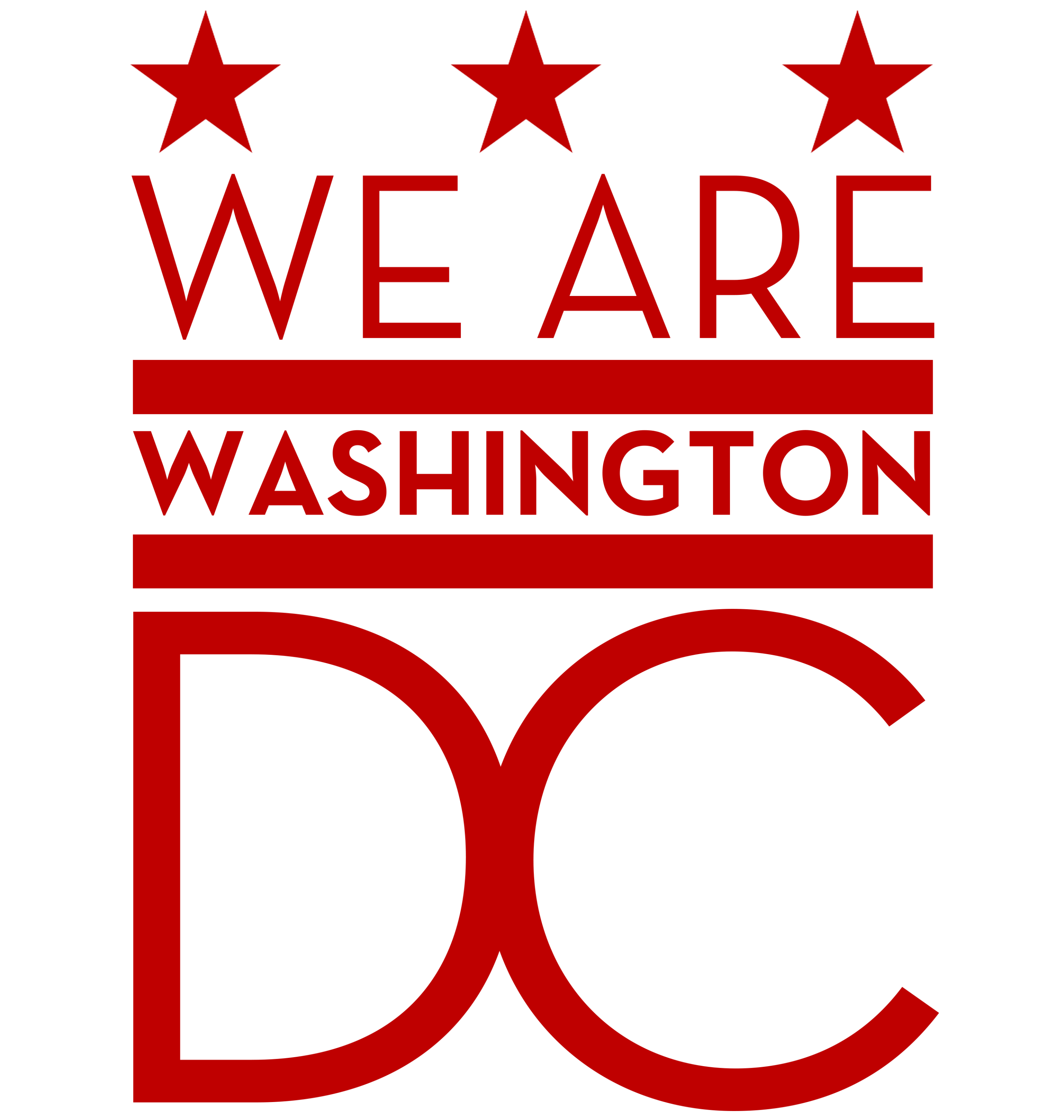 Objective One – Seven Strategies
Improve employment outcomes
Expand outreach; 
Implement training plan with GW;
Improve services for people with low-literacy 
Revise CRP payment structure
Collect and publish performance data on education and training providers
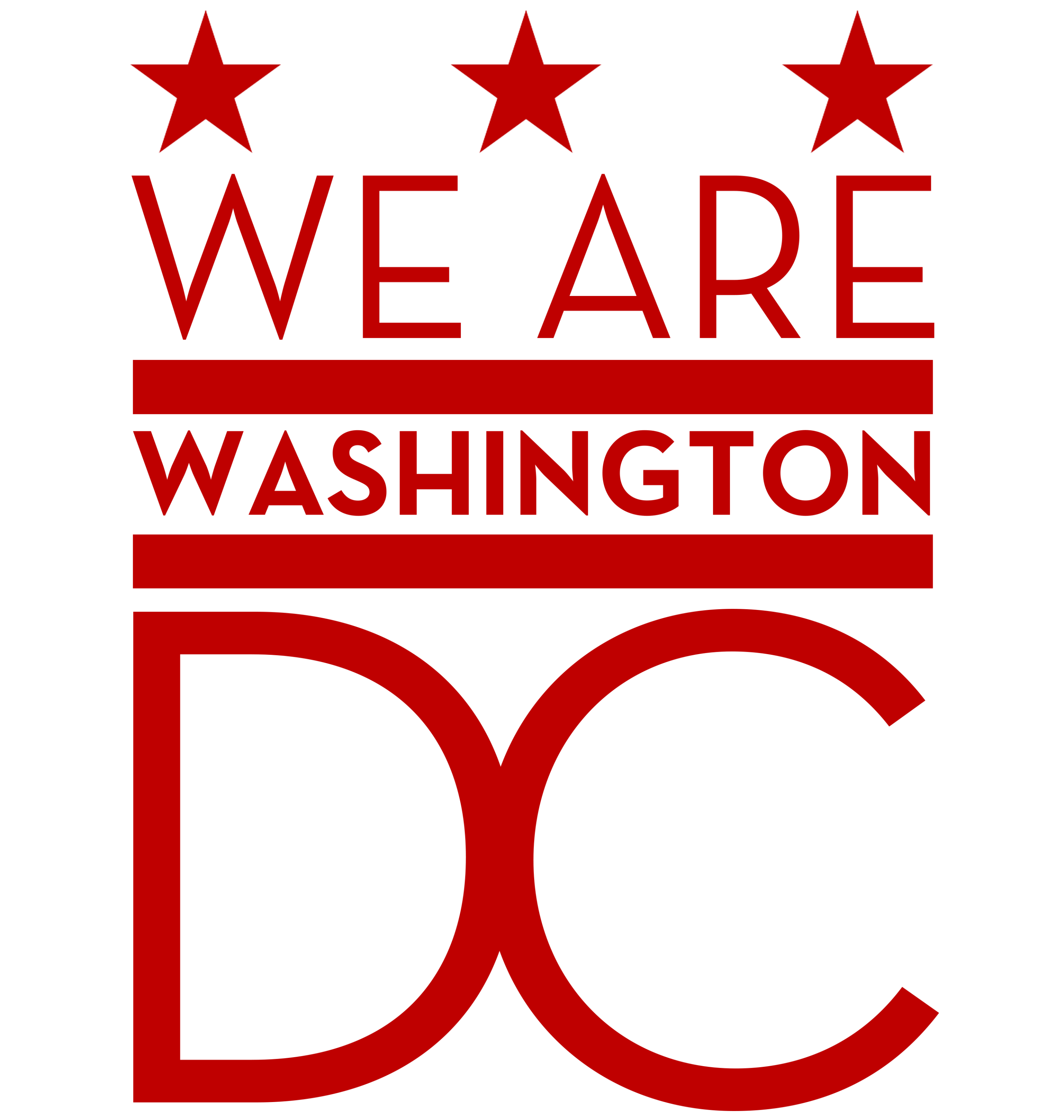 [Speaker Notes: Performance by September 30, 2015 · DCRSA will have agreements with government and community based agencies to provide VR intake services with at least 30 different locations throughout the city, focusing particularly on unserved and underserved areas (i.e., Wards 7 and 8; and areas where there is a high percentage of Spanish speaking and other limited English proficiency speakers, based on 2010 Census data and which has the highest density of people with disabilities in DC, and agencies that serve people who are blind or visually impaired), and will offer services at DC American Jobs Centers 4-5 days per week. 

Strategy 2 - Performance by September 30, 2015 – There will be consistent, quality services provided by all VR counselors within DCRSA. The agency will maintain at least 90% compliance with requirements regarding timely determination of eligibility (within 60 days of application, unless applicant consents to extension when extraordinary and unforeseen circumstances, beyond the control of the agency prevent timely determination of eligibility), and timely development of an IPE (within 90 days of determination of eligibility). In addition, quality case reviews by supervisory staff and quality assurance will reflect completed quality comprehensive assessments in all cases, and clear case documentation reflecting consistent and quality case management services. 
 
Strategy 3 - Performance by September 30, 2015 - Ensure that all clients are screened at intake for the need for literacy and adult basic education; and provide this service when appropriate and consistent with the individual’s employment goal. 

Strategy 5 - the agency will assign one staff person the responsibility of maintaining current information on all training and education providers approved for placements by DCRSA. This person will conduct initial reviews of the facilities to determine appropriateness of training facility, to ensure the safety and adequacy of the program, and will provide data to counselors and consumers about program requirements, description of services and outcomes. 
 
Performance by December 31, 2014 The agency will have printed resource guides regarding all available training programs and local colleges and universities. Performance by September 30, 2015 – the agency will have data on all service providers available on line, to assist consumers and counselors in selecting service providers.]
Objective One – Seven Strategies -  Continued
Improve employment outcomes
Implement new supported employment policies; 
Provide benefits counseling, including information on PASS plans, and improve coordination with Ticket to Work Providers
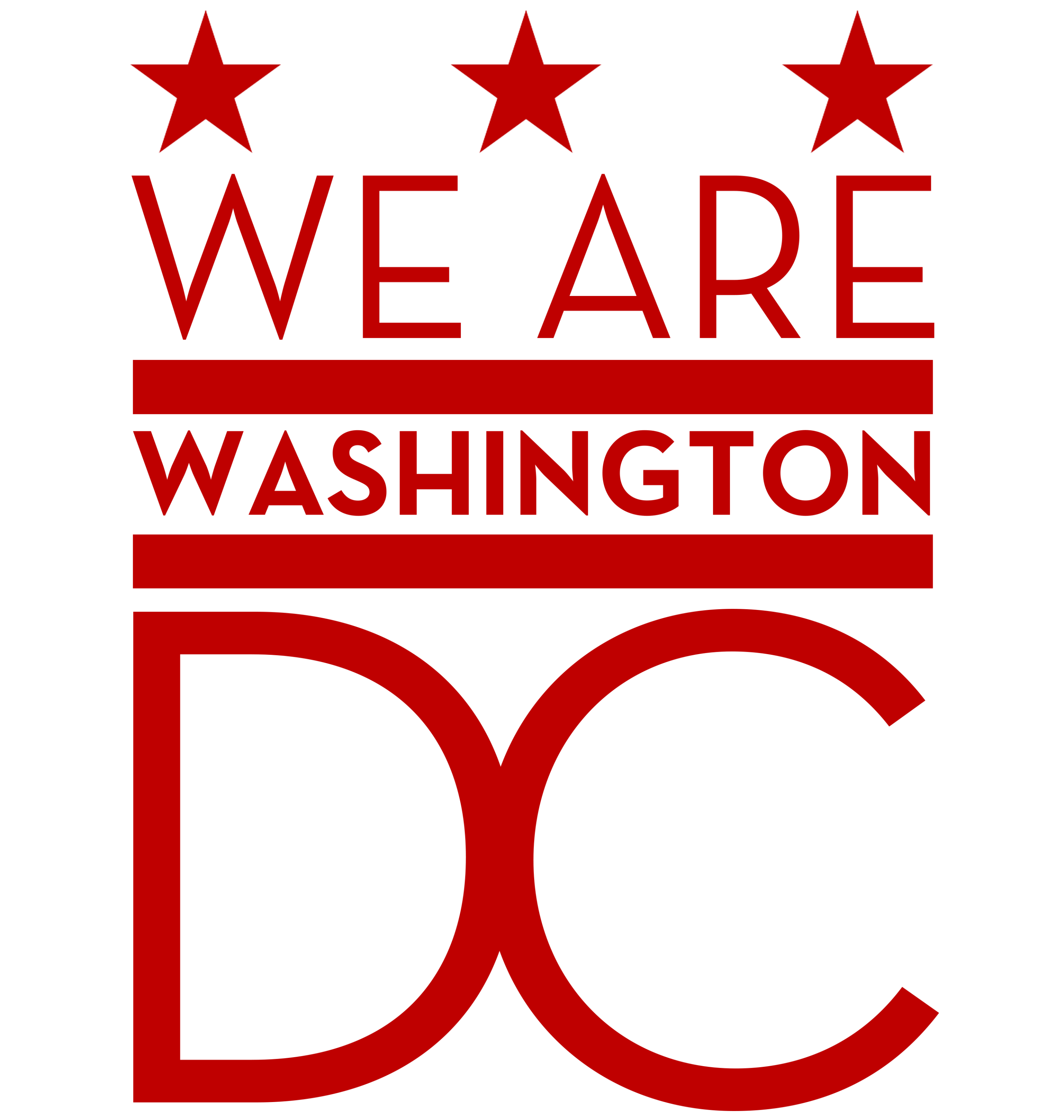 Objective Two – Six Strategies
Improve Efficiency of RSA Operations
Fully implement electronic case management system
Support staff to obtain CRC
Review and revise policies and procedures
Update and develop, as necessary internal protocols
Implement CRP module in System 7
Conduct review of outcomes for people attending college
[Speaker Notes: During FY 2014, DCRSA is conducting a review of the outcomes for individuals for whom the agency provides support to attend colleges and universities. Initial results seem to show a very low rate of graduation from 2 or 4 year schools, and poor outcomes in terms of employment. In order to improve consumers’ awareness of supports that will be available to them when they attend college or university, DCRSA will host a college fair at the agency to provide information to interested consumers about local colleges and universities and the services available through their office of disability services or student services, in order to ensure that consumers are aware of locally available options for education and aware of support services that will be available if they attend college. 
 
Performance by September 30, 2015 –DCRSA will develop a performance report of the quality outcomes of consumers receiving post-secondary education services from various programs for future consumers to make informed choices. In future years, we anticipate an increase in the number of consumers successfully completing college and universities, which can lead to a rise in successful employment outcomes.]
Objective Three – Three Strategies
Transition Services
Engage youth earlier in their education
Develop outreach materials to provide information to youth and families regarding transition services
Establish agreements with all Public Charter Schools
Objective Four – One Strategy
Self-Employment
Finalize Self-Employment Policy and Provide Training for all staff
Objective One – Outstanding or Ongoing
Employment Outcomes
Expand Outreach 
Continue training with GW
Improve services for people with low literacy
Collect and publish performance data
Increase benefits counseling, PASS and TTW
Objective Two – Outstanding or Ongoing
Efficiency of RSA Operations
Review and update all policies, procedures and protocols
Implement CRP Module
Evaluate and report on post-secondary outcomes
Objective Three – Outstanding or Ongoing
Transition
Develop MOAs with all Public Charter Schools
Goals for 2016 – 2020 State Plan
Increase the number of DC residents who obtain employment in competitive, integrated settings
Improve service delivery through more efficient operations and more effective, skilled workforce
Improved coordination with all LEAs and implementation of PETS
Improve coordination of services at AJCs
Draft Priorities for 2016 – 2020 State Plan
Improved Customer Service
Improved Supported Employment process (meeting needs of MSD)
Widening range of employment outcomes
Services to people with low literacy 
Transition
Improved outreach
Coordination with other workforce agencies
Draft Goals
Increase the number of DC residents with disabilities who achieve quality employment outcomes

Improve RSA service delivery through more efficient operations and a more effective, skilled workforce
Draft Goals
Continued …
Expand and improve the quality of transition services through improved coordination with the state education agency and all local education agencies and implementation of PETS to secondary students with disabilities
Improve coordination with other workforce development agencies providing services at the American Job Centers
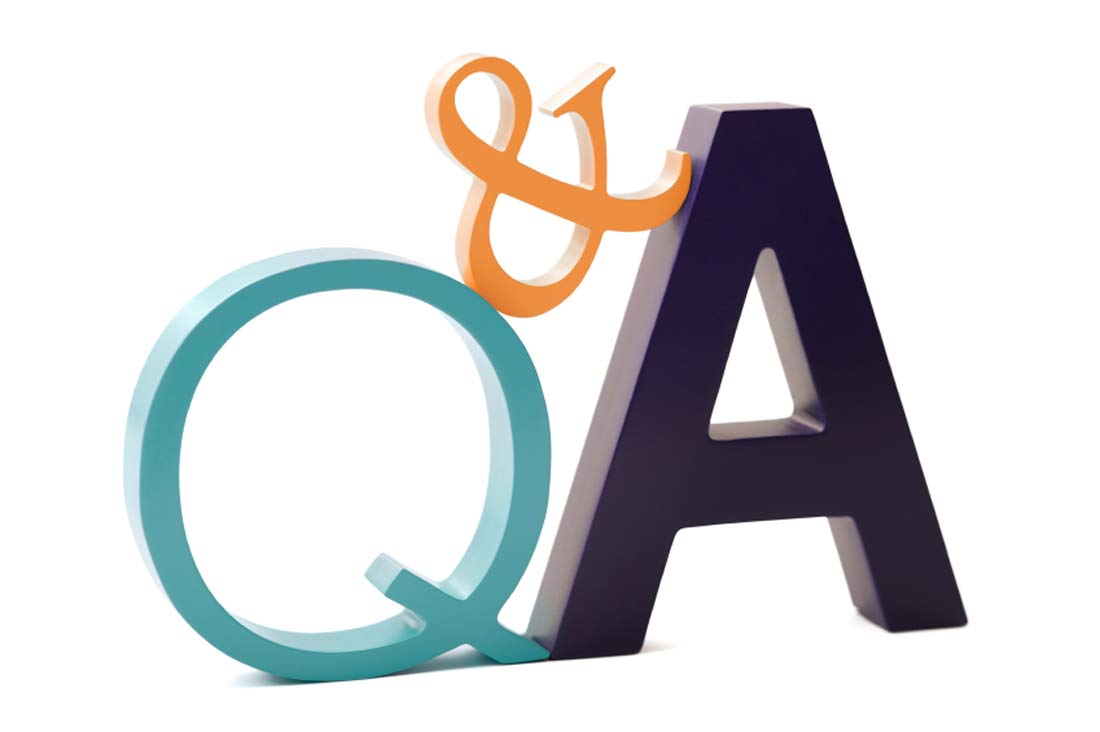